Braća GRIMMUSPAVANA LJEPOTICA
Braća GRIMM

USPAVANA LJEPOTICA
ILUSTRIRALI
(crtežima uljepšali):
UČENICI 1.a


generacija 2017./2018.
ŽIVJELI NEKOĆ KRALJ I KRALJICA 
TE IZ DANA U DAN GOVORILI:
»AH, DA NAM JE DIJETE!« 
 
ALI IM SE ŽELJA NIJE ISPUNILA.
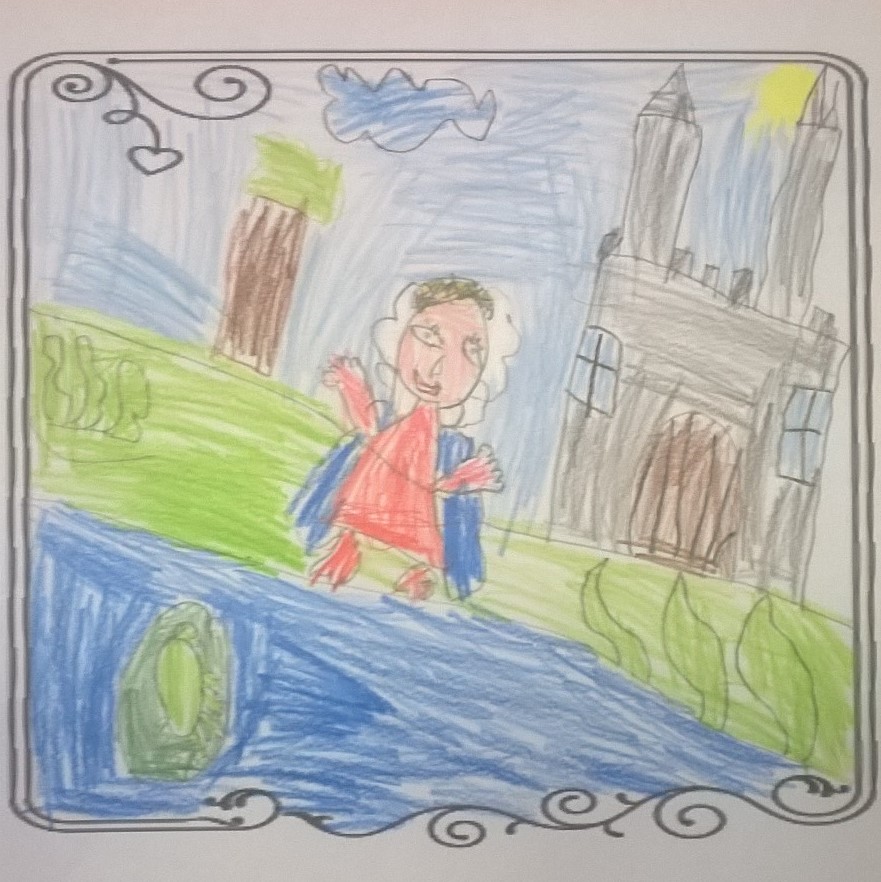 Luka Vorgić
JEDNOM SE KRALJICA KUPALA, KADLI IZ VODE IZIĐE ŽABA I PROGOVORI:
- TVOJA ĆE SE ŽELJA ISPUNITI; PRIJE NEGO ŠTO PROĐE GODINA DANA, RODIT ĆEŠ KĆER.
ŠTO ŽABA PROREKLA, TO SE OBISTINILO.
Patrik Drašković
KRALJICA RODILA ŽENSKO DIJETE, TAKO LIJEPO, 
DA KRALJU NE BIJAŠE DRUGE, 
VEĆ PRIREDITI VELIKU SVEČANOST, 
NA KOJU NIJE POZVAO
 SAMO ROĐAKE, PRIJATELJE I ZNANCE, 
NEGO I VILE GATALICE, 
DA BUDU PREMA DJETETU 
PRIJAZNE I DOBRE.
Nives Šimošić
SVEČANOST BILA VRLO RASKOŠNA; 
A KAD SE PRIMAKLA KRAJU, 
VILE OBDARIŠE DIJETE 
SVOJIM DIVNIM DAROVIMA: 
JEDNA KREPOŠĆU, DRUGA LJEPOTOM, TREĆA BOGATSTVOM I SVIME OSTALIM, ŠTO SE NA SVIJETU MOŽE POŽELJETI.
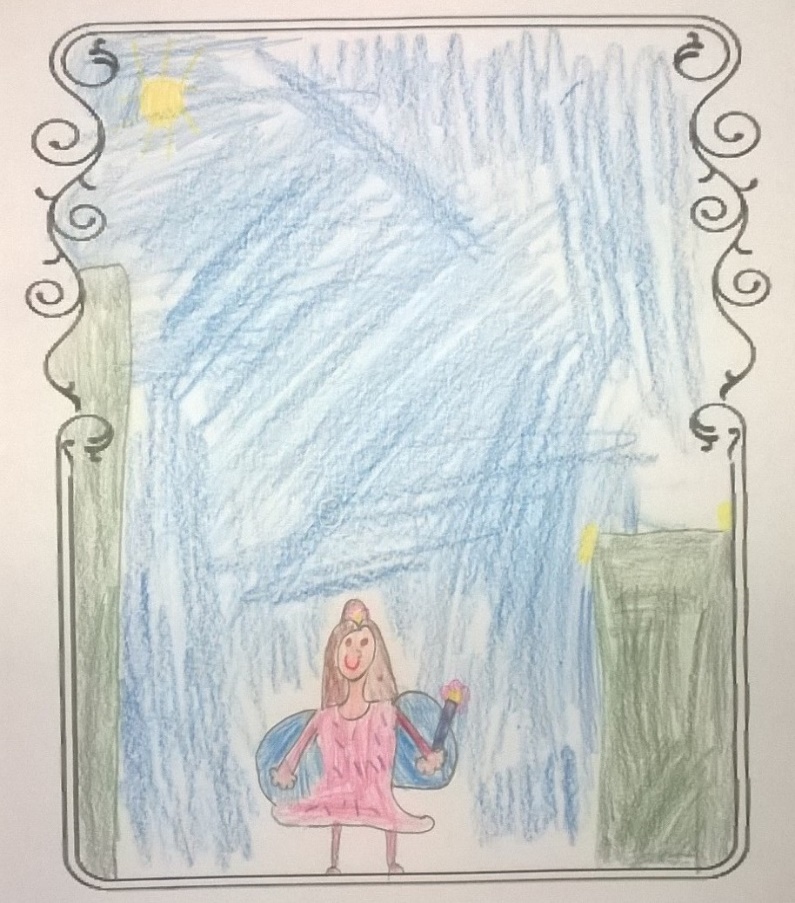 Luka Vrban
SVEGA IH BIJAŠE TRINAEST 
U NJEGOVU KRALJEVSTVU;
KAKO IMAŠE SAMO DVANAEST ZLATNIH TANJURA,
S KOJIH SU ONE TREBALE JESTI,

 MORADE JEDNA OSTATI KOD KUĆE.
Mara Novak
KAD NJIH JEDANAEST IZREKOŠE SVOJE PROROŠTVO, 
EVO TI IZNENADA TRINAESTE. 
ONA SE HTJEDE OSVETITI, ŠTO JE NISU POZVALI; 
NE POZDRAVIVŠI 
I NE POGLEDAVŠI NIKOGA, 
VIKNE:

 - KRALJEVSKA ĆE SE KĆI U SVOJOJ PETNAESTOJ GODINI UBOSTI VRETENOM I UMRIJET ĆE. –

NE REKAVŠI VIŠE NI RIJEČI, OKRENE SE I ODE IZ DVORANE.
Vito Tulezi
SVI SE PRESTRAŠE.
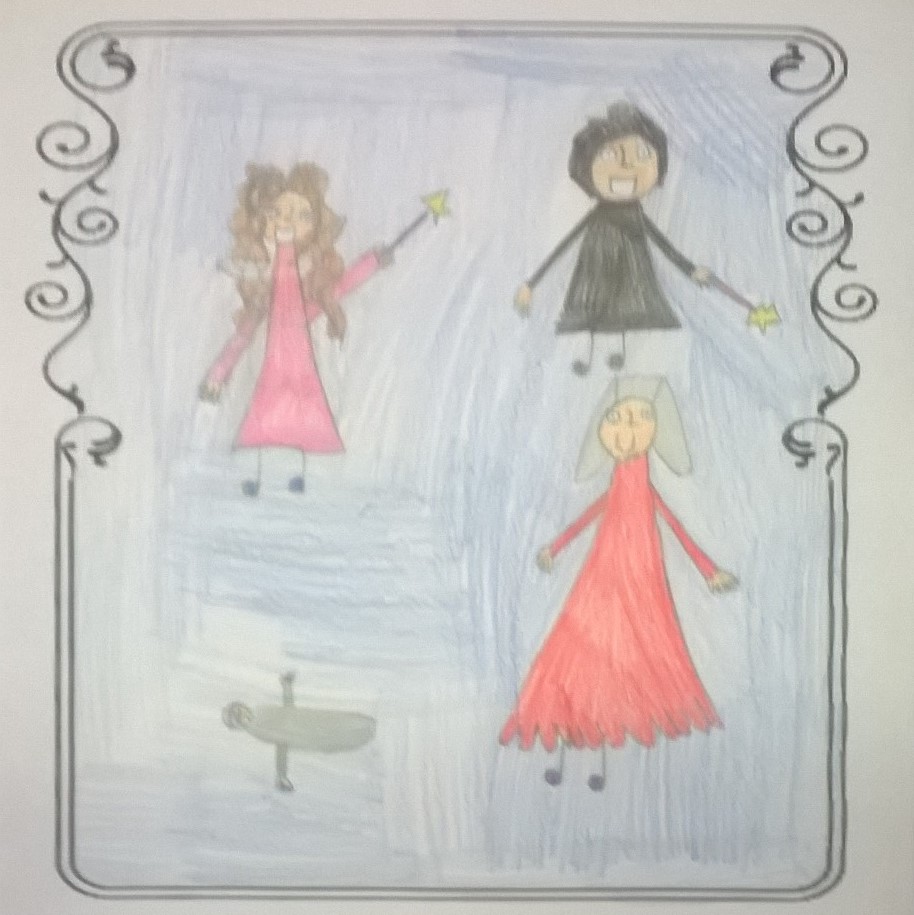 NATO ISTUPI DVANAESTA, 
ŠTO JE JOŠ IMALA KAZATI 
SVOJE PROROŠTVO.

ALI VIŠE NIJE MOGLA UKINUTI ONIH OPAKIH RIJEČI, 
VEĆ IH SAMO UBLAŽITI, 
PA REČE: 
IPAK TO NEĆE BITI SMRT: 

    STOLJETNIM ĆE SNOM
     USNUTI KRALJEVSKA KĆI.
Sara Balent
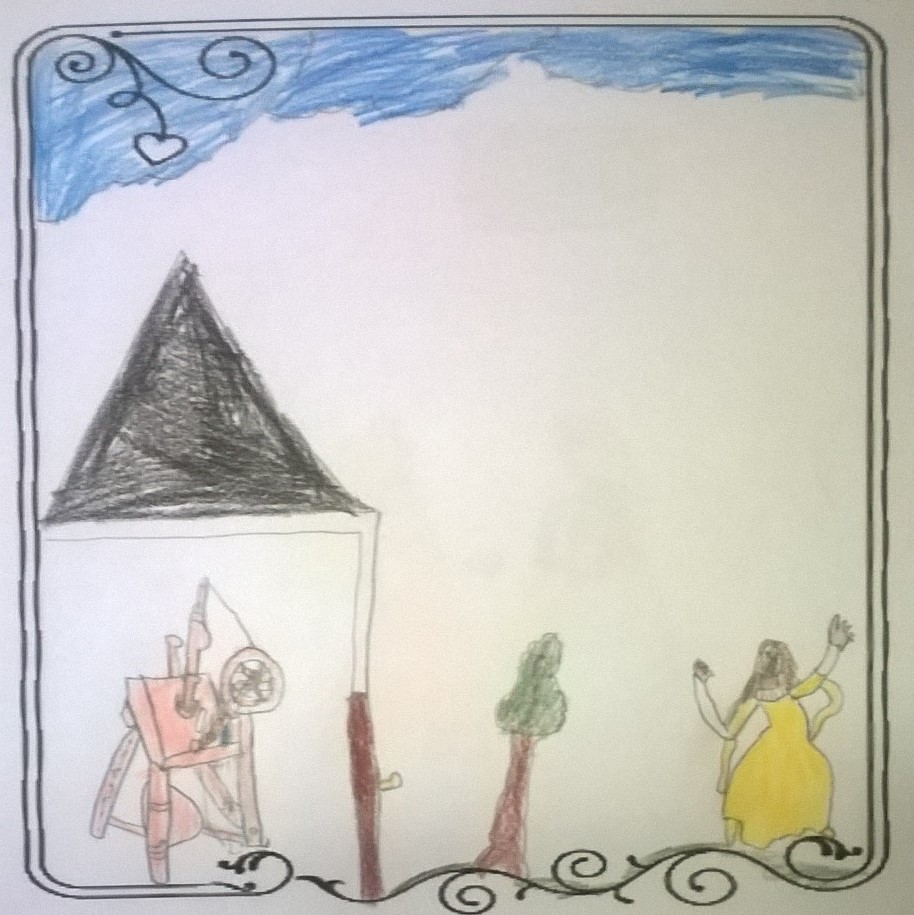 Patrick Wilding Maršić
Nicol Blažević
NO PROROŠTVA SE ISPUNILA:
DJEVOJKA BUDE NEOBIČNO LIJEPA, KREPOSNA, PRIJAZNA I RAZUMNA 
TE JU JE SVATKO MORAO ZAVOLJETI, 
ČIM BI JE VIDIO.
DA SPASI SVOJE DRAGO DIJETE OD NESREĆE, 
NAREDIO KRALJ DA SE SVA VRETENA U DRŽAVI SPALE.
DOGODI SE, 
TE UPRAVO NA DAN 
KAD JE DJEVOJKA NAVRŠILA PETNAESTU GODINU 
NE BI NI KRALJA NI KRALJICE KOD KUĆE:
KRALJEVNA NA DVORIMA OSTALA SASVIM SAMA.
 
TUMARALA TAKO TAMO-AMO PO DVORIMA, 
ZAVIRIVALA U IZBE I ODAJE,
 I NAPOKON DOŠLA 
DO NEKOGA STAROG TORNJA.

USPELA SE PO ZAVOJITIM STEPENICAMA
 I DOSPJELA DO NEKIH MALIH VRATA.
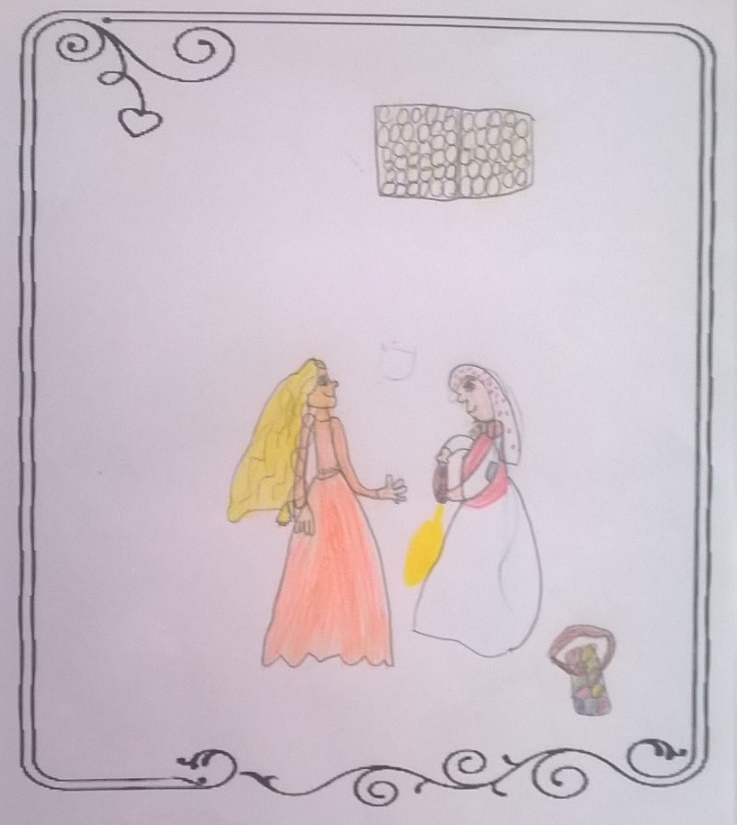 Ema Ramayana Nikolić
U KLJUČANICI BIO ZARĐAO KLJUČ; KAKO GA OKRENU, 
VRATA SE OTVORIŠE, 
A KAD UNUTRA, 
A TO U IZBICI SJEDI STARA ŽENA
 S VRETENOM U RUCI
 I MARLJIVO PREDE KUDJELJU.
DOBAR DAN, STARA MAJČICE - POZDRAVI JE KRALJEVSKA KĆI.

ŠTO RADIŠ OVDJE?

PREDEM - ODGOVORI STARICA
 I KIMNU GLAVOM.

ŠTA JE TO, 
ŠTO TAKO VESELO SKAČE? – 
ZAPITA DJEVOJKA 
PA UZE VRETENO, DA PREDE.
Mihaela Vida
NO ČIM GA DODIRNU, ISPUNI SE ČAROBNO PROROŠTVO; 
KRALJEVNA SE UBODE U PRST.
U TILI ČAS PADE U POSTELJU, KOJA TU STAJAŠE, 
I ZASPA DUBOKIM SNOM. 

TAJ SE SAN PROŠIRI 
NA ČITAV DVOR.

 USNUŠE KRALJ I KRALJICA, 
KOJI UPRAVO BIJAHU STIGLI KUĆI I UŠLI U DVORANU;
Laura Vidaković
USNUŠE I SVI DVORJANICI, ZASPAŠE I KONJI U ŠTALI, 
PSI U DVORIŠTU, 
GOLUBOVI NA KROVU, 
MUHE NA ZIDU... 

I VATRA, ŠTO PLAMSAŠE NA OGNJIŠTU, UTINJA I ZASPA: 
PEČENKA PRESTADE DA CVRČI, 
USNU I KUHAR: 
PUSTIO MOMKA, 
KOJEGA JE ZBOG NEMARA 
HTIO ZA KOSU ŠČEPATI.
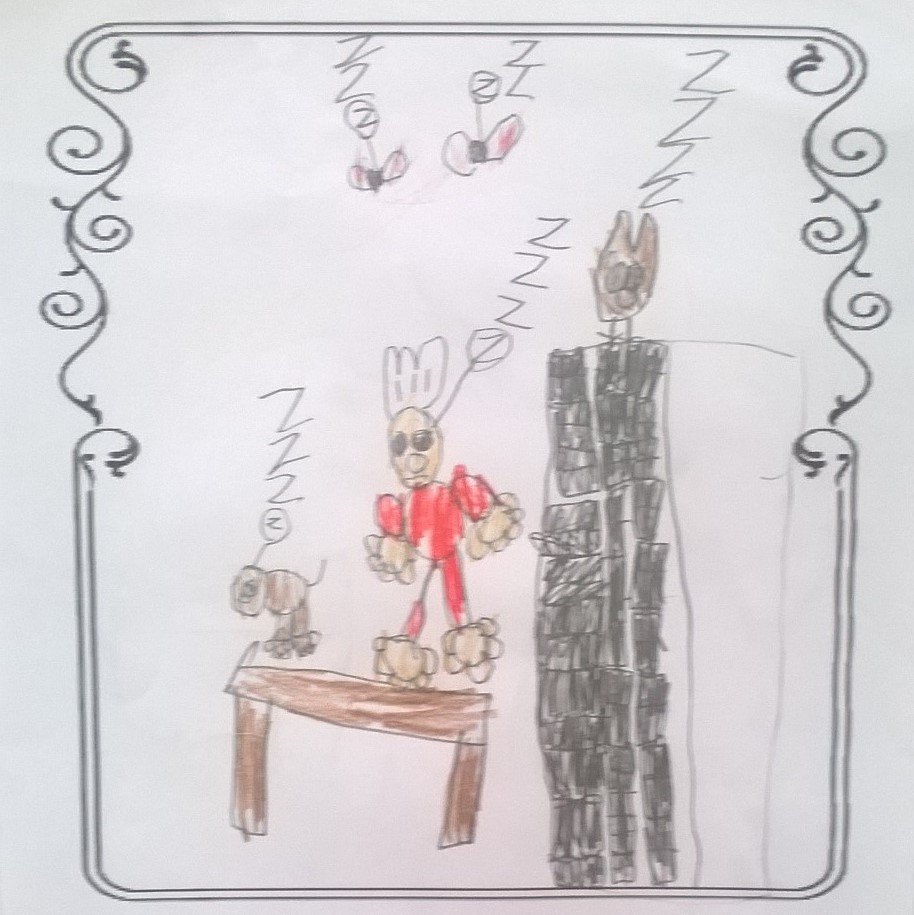 Matej Kinjerovac
OKO DVORA PORASLA TRNOVA ŽIVICA, 
PA SE IZ GODINE U GODINU SVE VIŠE DIZALA, 
I NAPOKON OPKOLILA ČITAVE DVORE I UZRASLA PREKO NJIH, TE SE NIŠTA VIŠE NIJE VIDJELO, NI SAMA ZASTAVA NA KROVU.


 PO ČITAVOJ ZEMLJI KOLALA PRIČA KAKO TAMO SPAVA 
LIJEPA RUŽICA –
 TAKO JE NAZIVAHU.
Filip Košćak
I VJETAR UTIHNU, 
TE NA DRVEĆU PRED DVORIMA NI LISTIĆ VIŠE NE ZATITRA.
OD VREMENA DO VREMENA DOLAZILI KRALJEVIĆI, 
I HTJELI KROZA ŽIVICU U DVORE PRODRIJETI, 
ALI NISU USPIJEVALI.
 KAO DA IMAŠE RUKE, 
TRNJE SE ČVRSTO DRŽALO;
 MLADIĆI BI ZA NJ ZAPINJALI, NE MOGLI SE VIŠE OTKINUTI
 I JADNICI GINULI.
NAKON MNOGO, MNOGO GODINA OPET DOĐE NEKI KRALJEVIĆ
 U ONU ZEMLJU.
David Rožić
DOZNAO KRALJEVIĆ 
OD SVOGA DJEDA 
KAKO SU MNOGI KRALJEVIĆI 
POKUŠALI PRODRIJETI 
KROZ TRNOVU ŽIVICU, ALI  ZA NJU ZAPELI I NEVOLJNO POGINULI.
Norbert Roklicer
MEĐUTIM STO GODINA VEĆ PROŠLO PA DOŠAO I DAN, 
KAD SE RUŽICA IMALA PROBUDITI.
KAD SE KRALJEVIĆ PRIBLIŽIO TRNOVOJ ŽIVICI, 
BILI TO SVE SAMI 
VELIKI LIJEPI CVJETOVI; 
CVJETOVI SE RAZMAKLI I PUSTILI GA ZDRAVA I ŽIVA UNUTRA, 
A ZATIM SE IZA NJEGA ZATVORILI
 I BILI OPET PRAVA ŽIVICA.
NE BOJIM SE! – 
ODLUČNO ĆE MLADIĆ, 
POŠTO JE ČUO PRIČU
 O ZAČARANIM DVORIMA.
IDEM TAMO,
 VIDJETI LIJEPU RUŽICU!
Adam Šimunović
KAD UĐE U KUĆU, 
A TO MUHE JOŠ SPAVAJU NA ZIDU, U KUHINJI KUHAR DRŽI RUKU, KAO DA HOĆE 
DOHVATITI MOMKA,
 A DJEVOJKA SJEDI 
PRED CRNOM KOKOŠI, 
KAO DA ĆE JE PERUŠATI.
 ZATIM POĐE DALJE 
I VIDJE GDJE U DVORANI 
SVI DVORJANICI SPAVAJU, 
A GORE PRED PRIJESTOLJEM 
LEŽE KRALJ I KRALJICA.
U DVORIŠTU NAĐE 
KONJE I ŠARENE LOVAČKE PSE 
GDJE SPAVAJU; 
NA KROVU VIDJE GOLUBICE S GLAVICAMA POD KRILOM.
KUD GOD ZAĐE, SVUDA TIHO, TE MOGAŠE ČUTI SVOJ DAH; 
NAPOKON DOĐE DO TORNJA
 I OTVORI VRATA OD IZBICE, 
U KOJOJ SPAVAŠE RUŽICA.
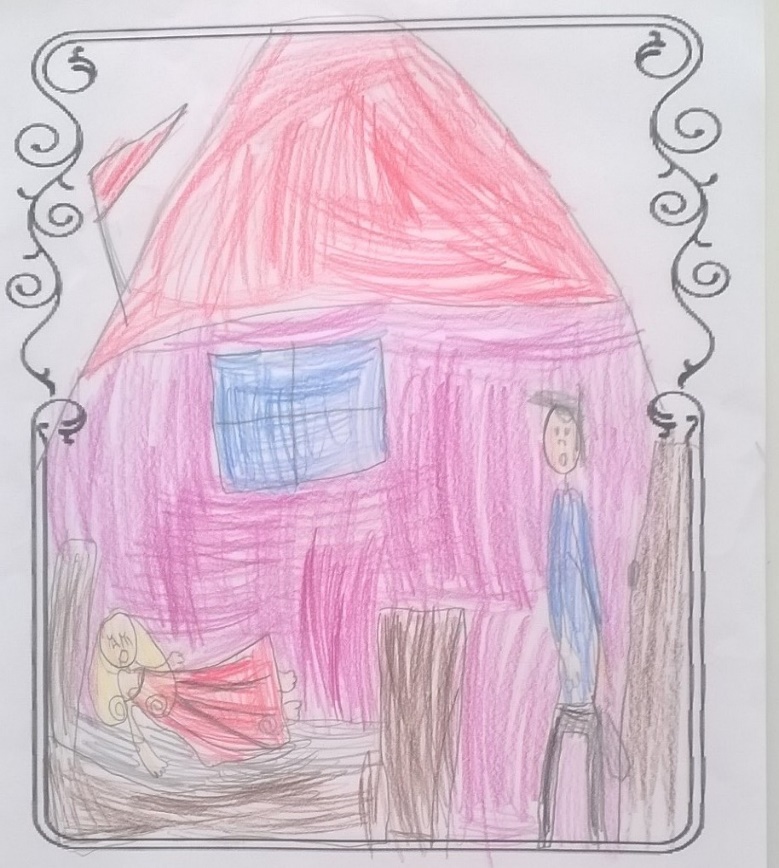 Dora Kovač
Nensi Ferlin
KRALJEVNA LEŽAŠE, 
A BIJAŠE TAKO LIJEPA, 
DA KRALJEVIĆ NE MOGAŠE
 SA NJE OČIJU SKINUTI; 
ON SE SAGNE TE JE POLJUBI.
A TAD SE PROBUDE
 KRALJ I KRALJICA 
I SVI DVORJANICI:
 GLEDAHU JEDNO DRUGOGA, NE RAZABIRUĆI SE OD ČUĐENJA.
Mija Mikulac
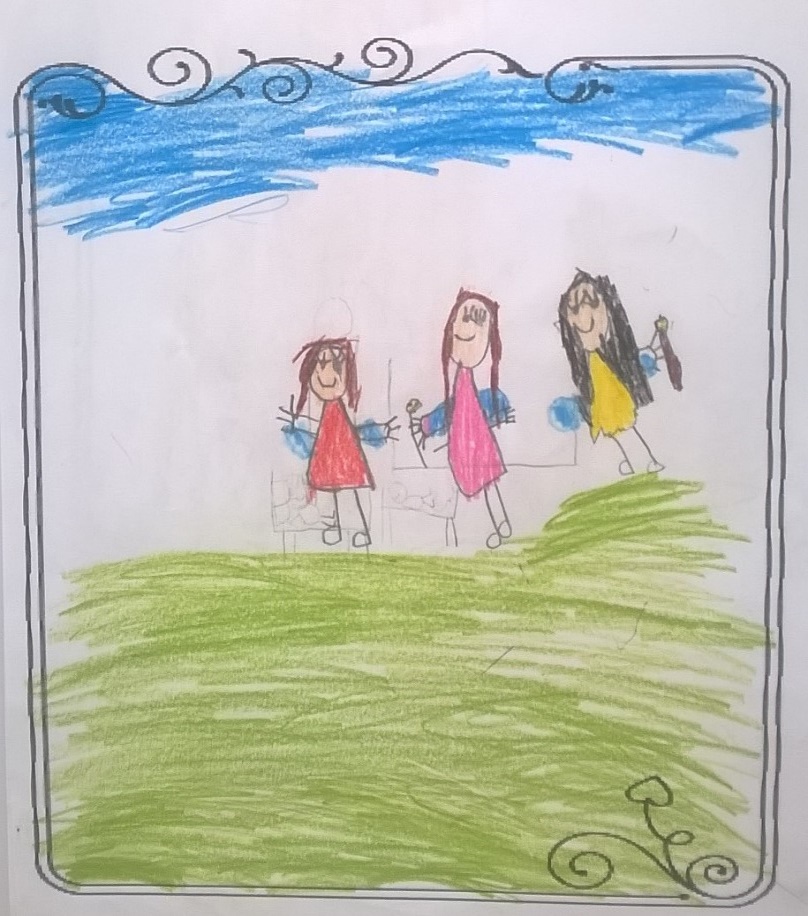 U TAJ ČAS RUŽICA OTVORI OČI, RAZBUDI SE
 I PRIJAZNO GA POGLEDA. 
ZATIM SIĐU S TORNJA.
Lucija Bočina
PROBUDILI SE I KONJI U STAJI TE SE STALI OTRESATI; I LOVAČKI PSI SKAKALI I MAHALI REPOVIMA; GOLUBOVI NA KROVU IZVUKLI GLAVICE ISPOD KRILA, STALI SE OGLEDATI I ODLETJELI U POLJE; OŽIVJELE I MUHE NA ZIDU;
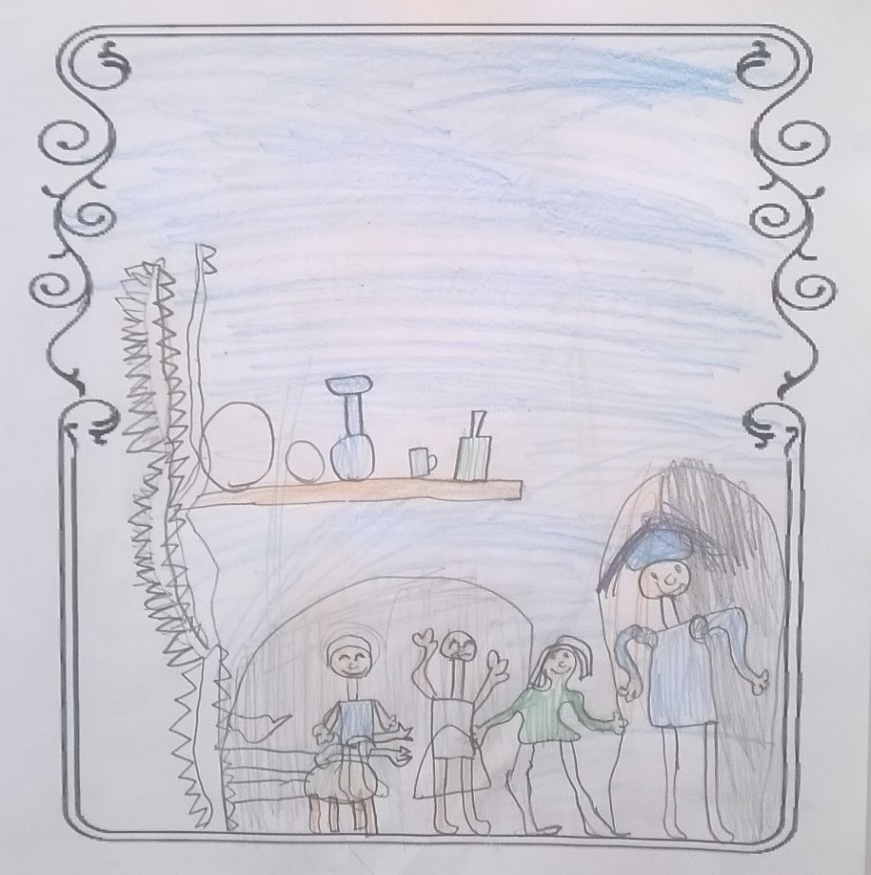 Andrija Stanković
Adam Šimunović
RAZBUDILA SE VATRA U KUHINJI, STALA PLAMTJETI I KUHATI JELO; PEČENKA OPET ZACVRČILA, KUHAR UDARIO MOMKA TE OVAJ VRISNUO, 
A SLUŠKINJA OPERUŠALA KOKOŠ.
NAPOKON PROSLAVILI SVADBU, RASKOŠNU I SJAJNU, TE KRALJEVIĆ POŽIVIO
 S RUŽICOM
 ZADOVOLJNO SVE DO SMRTI.
Petar Krešimir Mitrović